sPHENIX status
Kin Yip
sPHENIX Director of Operations
Shutdown Time meeting & RHIC Coordination Meeting
Mar. 12, 2024
sPHENIX Detector status
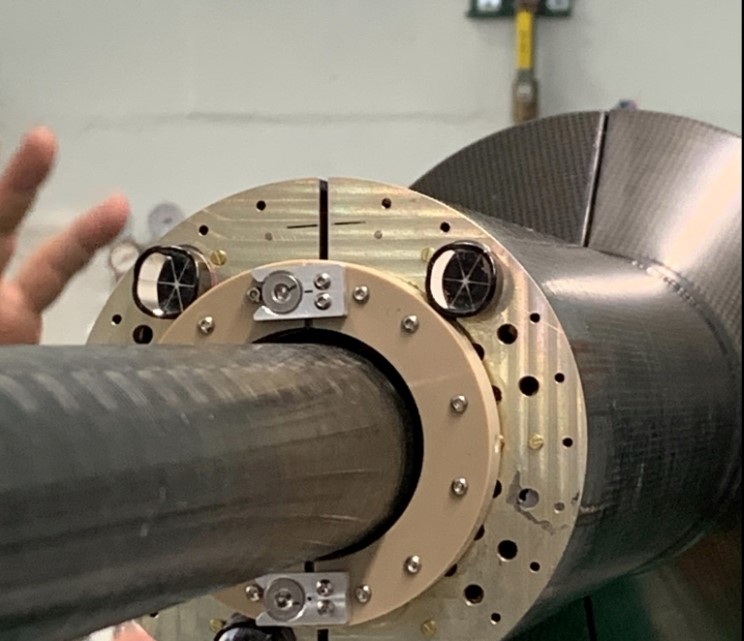 X-Wing of MVTX was installed last Wed., followed by 
survey.  Closing of 2 halves of MVTX involved some 
adjustments  more survey on Monday
 Install and “survey table” (Tue.)  Install MVTX on Wed.
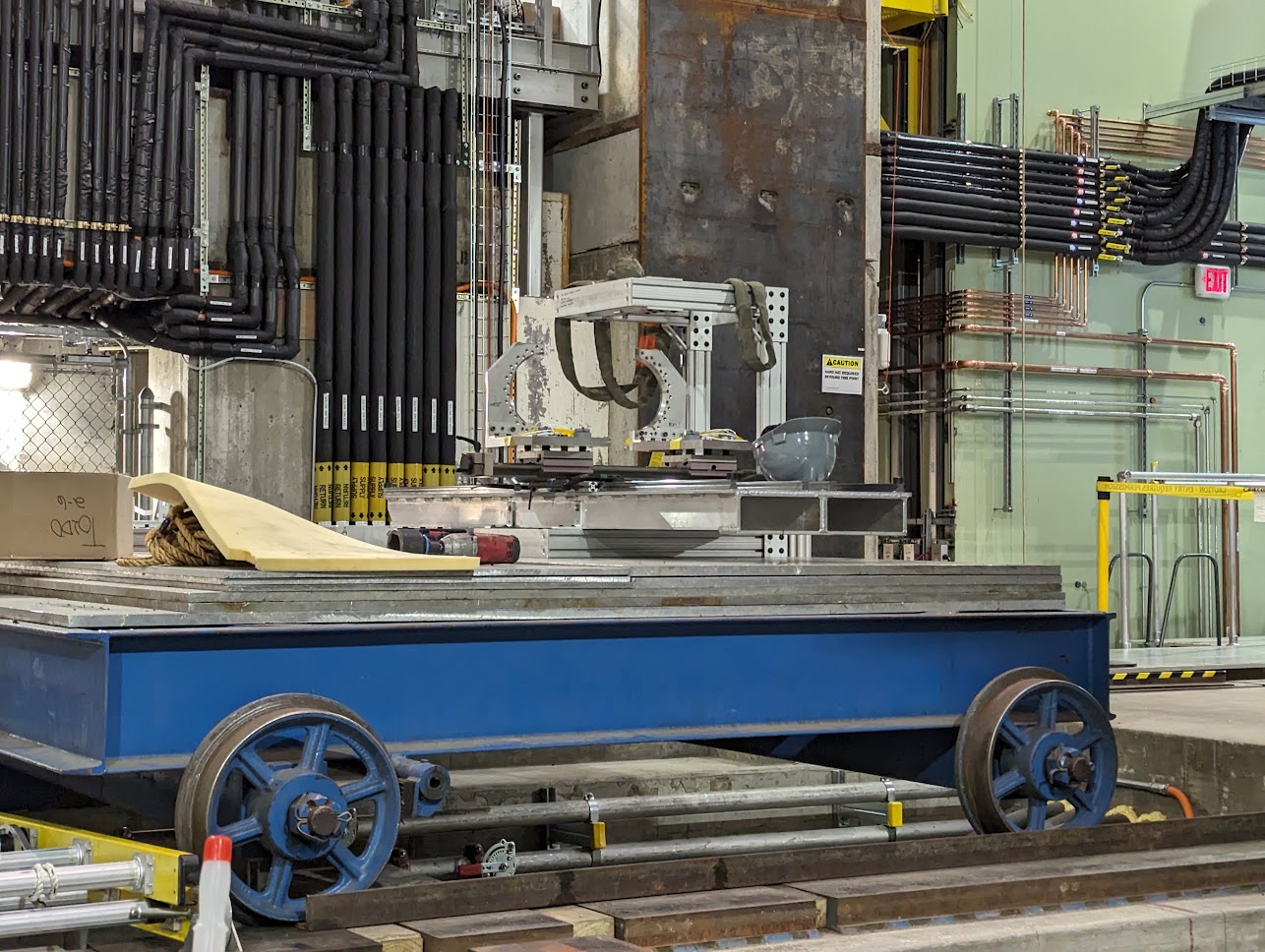 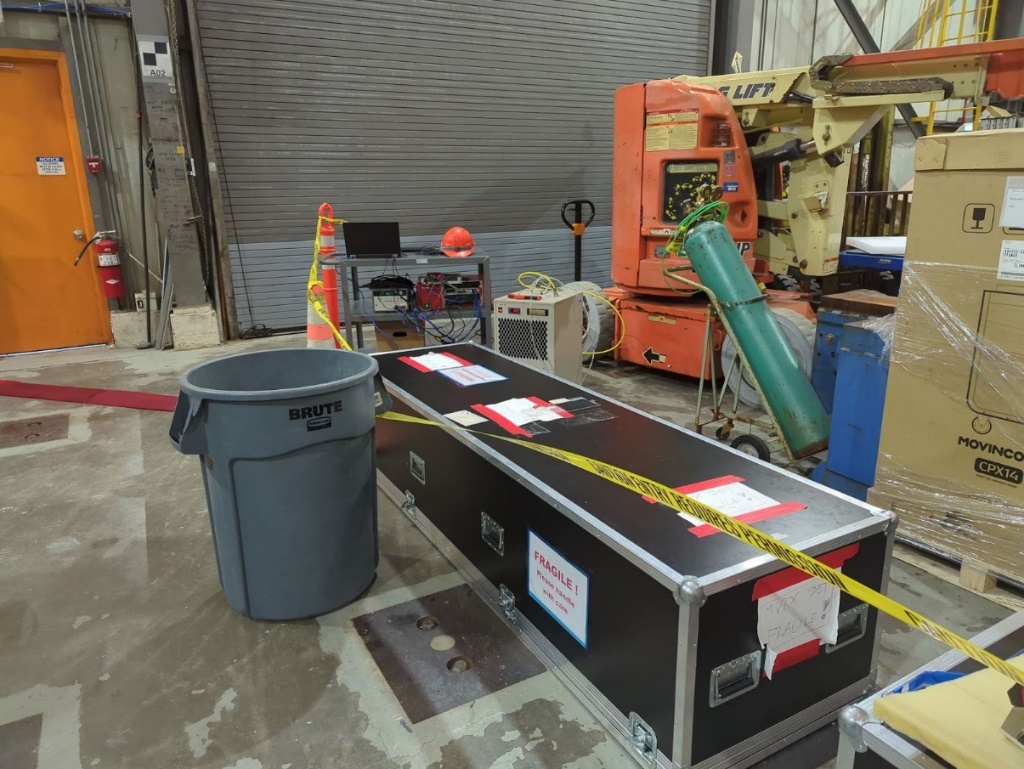 2
Dynamically updated MVTX schedule
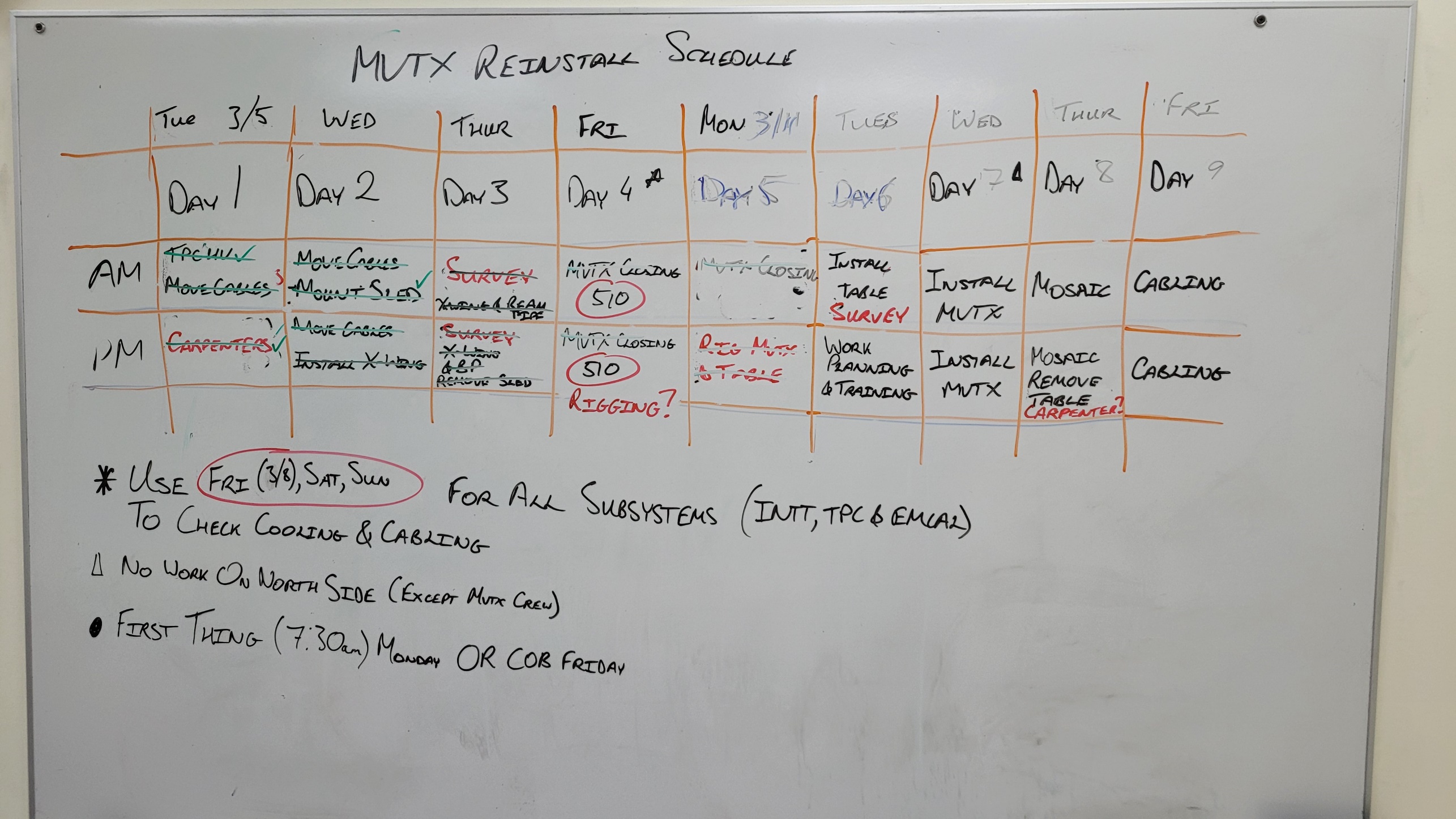 sPHENIX Detector status (cont.)
All ReadOut Cards of INTT are installed, tested and ~calibrated.
Still seek minor improvement here and there.

TPC was run at operating HV for 16 hours Sunday night/Monday morning with HCAL cosmic trigger data
5 trips / 16 hours (no new damage)






5 (out of 24) Sort-out-boxes/Mighty-Jack needed for firmware downloading (to Front-End-Electronic 
cards) have been installed.
Scheduled to be done by about Mar. 25.
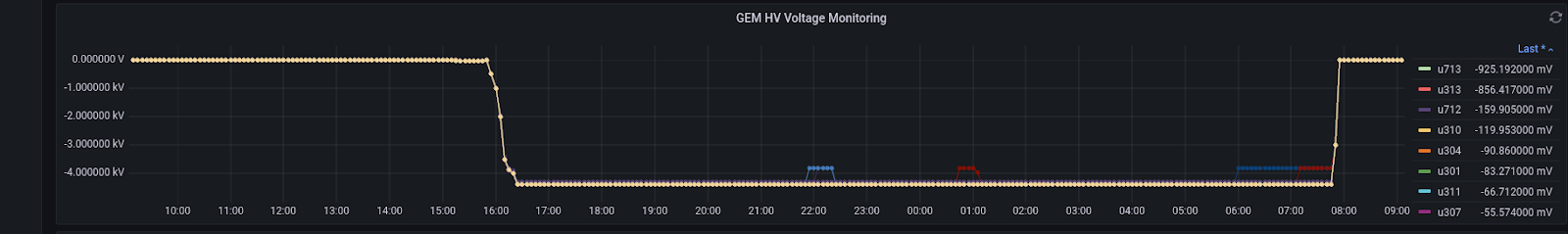 4